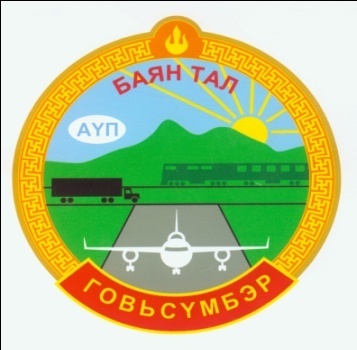 БОДЛОГЫН БИЧИГ БАРИМТЫГ БОЛОВСРУУЛАХ,  ЦААШИД АНХААРАХ АСУУДАЛ2019.04.15ДАХМЭРГЭЖИЛТЭН  С.ЭНХЦЭЦЭГ
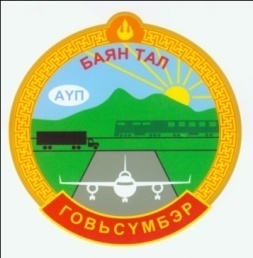 Тайлангийн бүрдэл, тавигдах шаардлага
6.1. Нутгийн захиргааны байгууллагаас ирүүлж буй тайлан нь дараах тайлангуудаас бүрдэнэ. 
6.1.1. Бодлогын баримт бичигт дараах баримт бичгүүд багтана. Үүнд:
1. Монгол улсын тогтвортой хөгжлийн үзэл баримтлал 2030
2. Төрөөс баримтлах бодлого
3. Засгийн газрын үйл ажиллагааны хөтөлбөр
4. Бүсчилсэн хөгжлийн бодлого
5. Улсын хөрөнгө оруулалтын хөтөлбөр
6. Үндэсний хөтөлбөр
7. Улсын эдийн засаг, нийгмийг хөгжүүлэх үндсэн чиглэл
8. Аймаг нийслэлийг хөгжүүлэх хэтийн зорилт
9. Аймгийн Засаг даргын үйл ажиллагааны хөтөлбөр
10. Аймгийн эдийн засаг, нийгмийг хөгжүүлэх үндсэн чиглэл
11. Дэд хөтөлбөр
12. Аймгийн Засаг дарга болон Баянтал сумын Засаг нарын хооронд байгуулсан хамтран ажиллах гэрээ
13. Сумын Засаг даргын үйл ажиллагааны хөтөлбөр, Үндсэн чиглэл
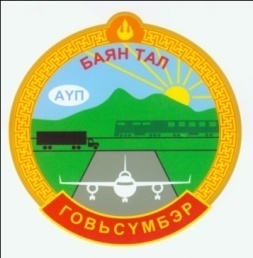 Тайлангийн бүрдэл, тавигдах шаардлага
6.1.2 Хууль тогтоомж, тогтоол шийдвэрийн баримт бичигт дараах баримт бичгүүд хамаарна. Үүнд:
Монгол улсын хууль
Улсын их хурлын тогтоол
Улсын их хурлын байнгын хорооны тогтоол
Ерөнхийлөгчийн зарлиг
Үндэсний аюулгүй байдлын зөвлөлийн шийдвэр
Засгийн газрын тогтоол
Ерөнхий сайдын захирамж
Засгийн газрын хуралдааны тэмдэглэл

Засгийн газрын албан даалгавар
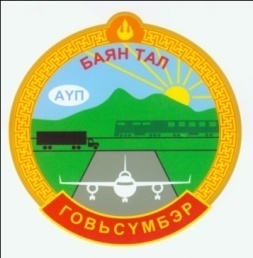 Тайлангийн бүрдэл, тавигдах шаардлага
6.1.3. Захиргааны байгууллагын үйл ажиллагаанд хууль тогтоомж, тогтоол шийдвэрийн баримт бичиг, Бодлогын баримт бичгийн хүрээнд хэрэгжүүлсэн үйл ажиллагаанаас бусад нь хамаарагдана. Үүнд:
1. Эдийн засаг, нийгмийн хөгжлийн үзүүлэлтийн биелэлт
2. Тухайн жилийн үйл ажиллагааны төлөвлөгөөнд тусгагдсан зорилт, арга хэмжээний биелэлт
3. Ил тод байдлыг хангах талаар хэрэгжүүлсэн үйл ажиллагаа
4. Шилэн дансны хөтлөлт
5. Шударга байдлыг хангах талаар хэрэгжүүлсэн үйл ажиллагаа
6. Засгийн газрын гишүүнээс аймаг, нийслэлийн Засаг дарга нартай байгуулсан гэрээний үүргийн биелэлт
7. Хүний нөөцийг чадавхжуулах, тогтвор суурьшилтай ажиллуулах талаар хэрэгжүүлсэн үйл ажиллагаа
8. Хэрэглэгчийн үнэлгээний тайлан
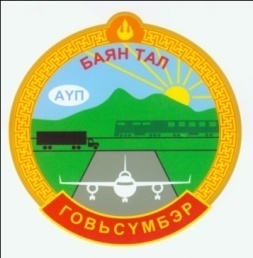 Цаашид анхаарах асуудлууд:
6.2.  Мэдээ тайлан нь дараах шаардлагуудыг хангасан байна. Үүнд: 
6.2.1. Үр дүнд суурилсан, үнэн бодитой, утга найруулга сайтай товч бөгөөд тодорхой бичигдсэн байх.
6.2.2. Өмнөх оны суурь үзүүлэлттэй харьцуулсан үзүүлэлт, графикаар харуулсан байх
6.2.3. Тухайн салбарын тайлант онд хийгдсэн ажил /хөрөнгө оруулалт, бүтээн байгуулалт/-ын баримт зураг оруулах
6.2.4. Тухайн жилийн үйл ажиллагааны үнэлгээний үр дүнг үнэлэхдээ сумдын Засаг даргын Тамгын газрыг  3 дугаар хавсралтаар, агентлагийг 4 дүгээр хавсралтаар батлагдсан маягтын дагуу үнэлнэ.
6.2.5. Нутгийн захиргааны байгууллага нь нийгэм, эдийн засгийн хөгжлийн 

үзүүлэлтийн холбогдох заалтыг бүрэн хангаж ажилласан байна.
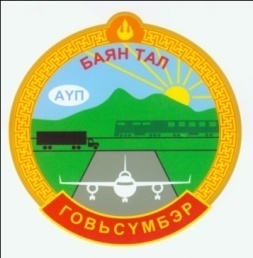 7.2. Хяналт-шинжилгээ, үнэлгээний арга зүй:
7.2.1.Бодлогын баримт бичгийн зорилт, арга хэмжээний хэрэгжилтийн үнэлгээг дараах аргачлалаар тооцно:
7.2.1.1. “үр дүнтэй”–зорилт, арга хэмжээ нь оновчтой тодорхойлогдсон, шалгуур үзүүлэлт, зорилтот түвшиндээ бүрэн хүрсэн, удирдлага зохион байгуулалт сайн, үр дүн гарсан бол 100 хувь (90-100 хүртэл хувь)
7.2.1.2. “тодорхой үр дүнд хүрсэн”-зорилт, арга хэмжээ нь шалгуур үзүүлэлт, зорилтот түвшиндээ бүрэн хүрээгүй, тодорхой үр дүн гарч эхэлж байгаа, хэрэгжилт, үр дүнг нэмэгдүүлэх шаардлагатай бол 70 хувь (60-89 хүртэл хувь)
7.2.1.3. “эрчимжүүлэх шаардлагатай”-зорилт, арга хэмжээ нь шалгуур үзүүлэлт, зорилтот түвшиндээ хүрээгүй, удирдлага, зохион байгуулалт, хариуцлагыг сайжруулж, үйл ажиллагааг эрчимжүүлэх шаардлагатай бол 40 хувь     (31-59 хүртэл хувь);
7.2.1.4. “үр дүнгүй”–зорилго, зорилт, арга хэмжээг илүү сайн тодорхойлох шаардлагатай, шалгуур үзүүлэлт, зорилтот түвшиндээ хүрээгүй, төсөв хөрөнгийг үр дүнтэй зарцуулж чадаагүй, удирдлага зохион байгуулалт хангалтгүй бол 0 хувь (0-30 хүртэл хувь);
7.2.1.5. “үнэлэх боломжгүй”-зорилго нь тодорхойгүй, шалгуур үзүүлэлт нь шаардлага хангаагүй, эсхүл шалгуур үзүүлэлттэй боловч гүйцэтгэлийг үнэлэхэд хангалттай мэдээлэл байхгүй, төсөв хөрөнгө тодорхойгүй, гадаад хүчин зүйлээс шалтгаалсан зэргийг баримтаар нотолсон бол
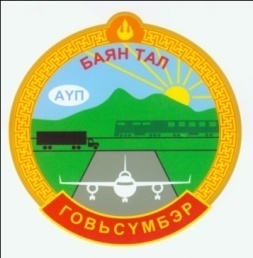 7.3. Хууль тогтоомж, тогтоол шийдвэрийн зүйл, заалтын хэрэгжилтийн үнэлгээг дараах аргачлалаар тооцно:
7.3.1. “бүрэн хэрэгжсэн”-холбогдох шийдвэр гарч тавьсан зорилтдоо бүрэн хүрсэн, үр дүн гарсан бол 100 хувь (90-100 хүртэл хувь)
7.3.2. “хэрэгжих шатанд”-тавьсан зорилтдоо бүрэн хүрээгүй боловч төсөв, хөрөнгө санхүүтэй холбоотой асуудлыг шийдвэрлэсэн, зохион байгуулалтын арга хэмжээ авсан, дээд шатны байгууллагад өргөн барьсан, холбогдох байгууллагын шийдвэр гарсан, гол үр дүн нь гарч байгаа бол 70 хувь (50-89 хүртэл хувь)
 7.3.3. “хэрэгжилт хангалтгүй”-тухайн зорилтыг хэрэгжүүлэх бэлтгэл ажил хийгдэж дууссан боловч зохион байгуулалт, төсөв, хөрөнгөтэй холбоотой асуудал шийдвэрлэгдээгүй бол 30 хувь (10-49 хүртэл хувь)
7.3.4. “хэрэгжээгүй”-тухайн зорилтыг хэрэгжүүлэхэд шаардлагатай тооцоо, судалгаа, бэлтгэл ажил боловсруулалтын шатанд байгаа, хэрэгжүүлэх талаар ямар нэгэн ажил зохион байгуулаагүй бол 0 хувь (0-9 хүртэл хувь)
7.3.5. ”хэрэгжилтийг тооцох хугацаа болоогүй”.
АНХААРАЛ ХАНДУУЛСАНД БАЯРЛАЛАА
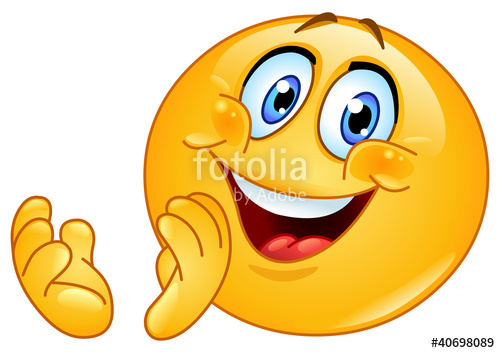